Муниципальное бюджетное дошкольное образовательное  учреждение  «Детский сад № 298» 603104г. Нижний Новгород, ул. Крылова  д.4АEmail: ds298_nn@mail.52gov.ru
Нейрогимнастика — как средство развития речи детей дошкольного возраста
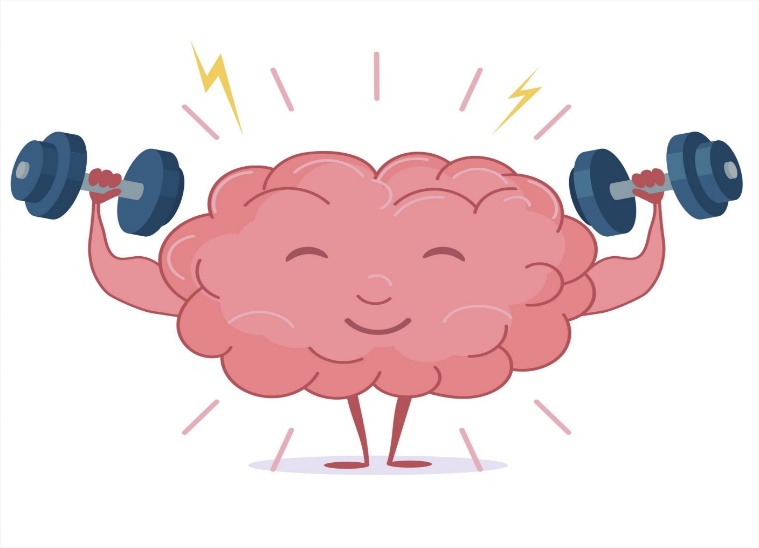 Чипырина Татьяна Евгеньевна
Воспитатель


 «Нет благородней дела на планете, важней работы не было и нет – дарить тепло души большим и детям, насущных знаний негасимый свет!» 
(П. Казаков)
Актуальность выбранной темы
Актуальность проблемы речевого развития детей дошкольного возраста заключается в том, что процент дошкольников с различными речевыми нарушениями остаётся стабильно высоким.

 
Работая с детьми младшего дошкольного возраста, заметила, что в  группе много детей с задержкой речевого развития. Слушая и не всегда понимая их речь, появилась необходимость в поиске путей решения этой проблемы.

Недостаточный опыт в работе с такими детьми побудил меня к поиску дополнительных методик решения проблемы. В итоге я решила остановиться на методике образовательной кинезиологии – 
                                             нейрогимнастике.
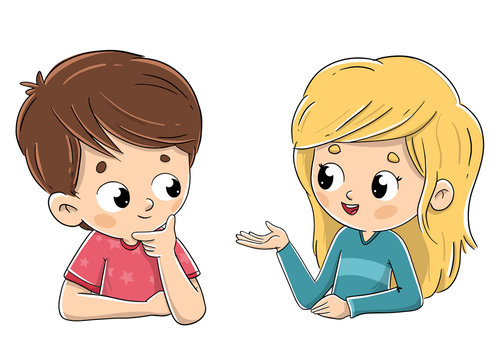 Нейрогимнастика — это специальный игровой комплекс упражнений, который воздействует на мозговые структуры через тело и помогает создавать новые нейронные связи.
Каждое из двух полушарий отвечает за конкретную функцию 
Правое полушарие — за восприятие информации на слух, планирование, креативность, образное мышление.
Левое полушарие мозга отвечает за логику, анализ, математические способности, а так же за речь

 что мы и развиваем с помощью  
нейрогимнастики
(нейроупражнений, нейроигр)
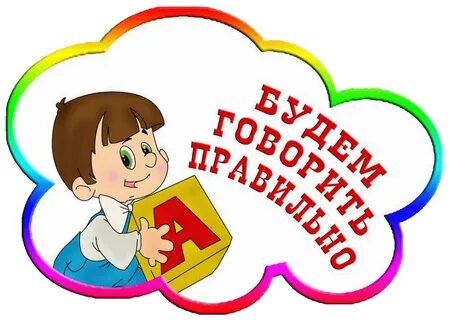 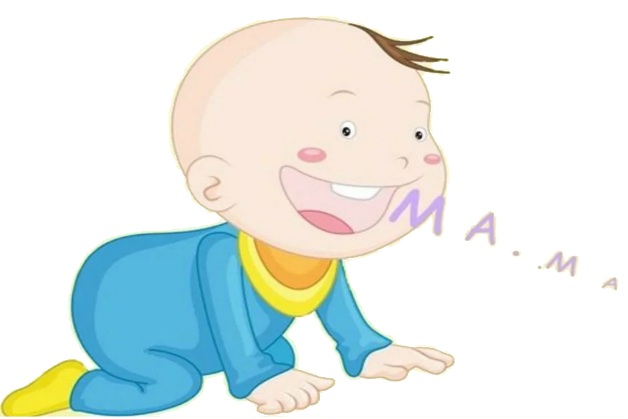 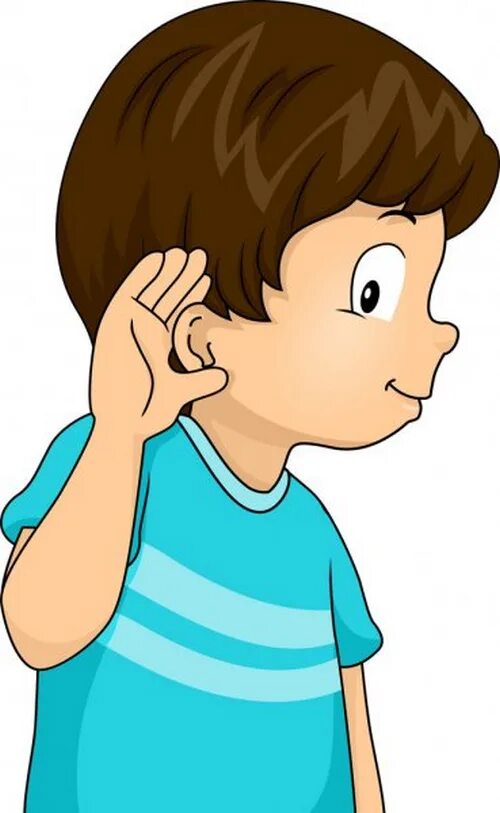 Задачи нейрогимнастики:
развитие межполушарных связей  и межполушарного взаимодействия
синхронизация работы полушарий
развитие памяти, внимания и мышления
развитие речи 
пространственной ориентировки и мелкой моторики;
Преимущества использования нейроупражнений для развития речи
игровая форма обучения;
эмоциональная привлекательность;
многофункциональность;
формирование партнерского взаимодействия между ребенком, воспитателем и родителями;
активизация работы с родителями, повышение компетентности родителей в образовательном процессе.
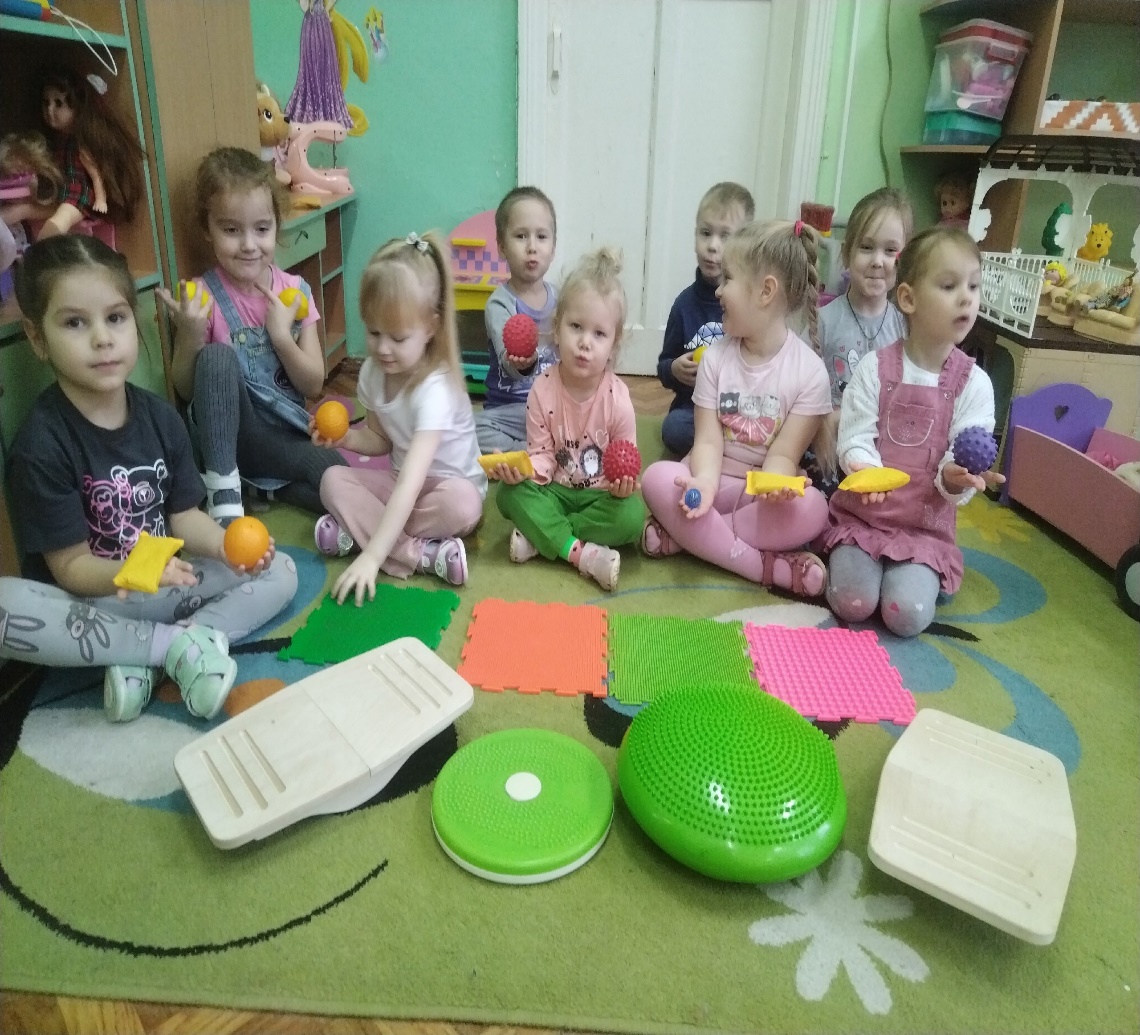 Основные правила выполнения упражнений нейрогимнастики:
средняя продолжительность занятий – 5-7 минут
важна регулярность нейрогимнастики -  т.е. ежедневно
нейроупражнения нужно проводить так, чтобы ребенку было интересно: должна царить доброжелательная атмосфера, звучать детская приятная музыка
необходимо постепенно усложнять задания
следить за правильностью и точностью выполнения упражнений
не нужно перегружать ребенка,   
достаточно – 3-4 упражнения
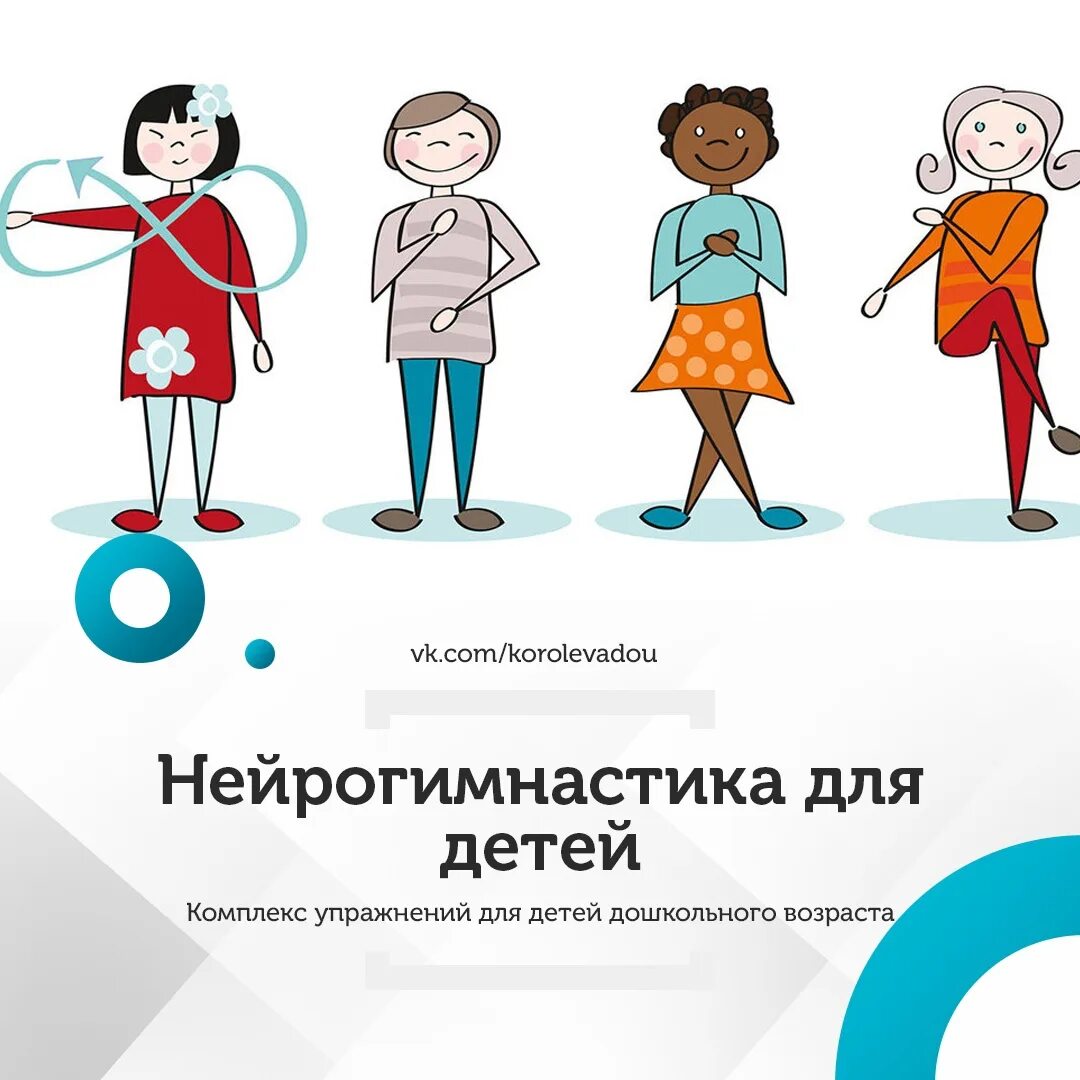 В своей работе я использую комплексы упражнений,которые имеют свою конкретную цель, а разделить их условно можно на трифункциональных блока:
Упражнения, которые поднимают  тонус коры полушарий мозга  (дыхательные упражнения, самомассаж).

 Упражнения, которые улучшают возможности приема и переработки
информации (движения перекрестного характера, направленные на развитие
мозолистого тела головного мозга).
 
- Упражнения, которые улучшают контроль и регулирование деятельности
(ритмичное изменение положений рук).
Дыхательная гимнастика
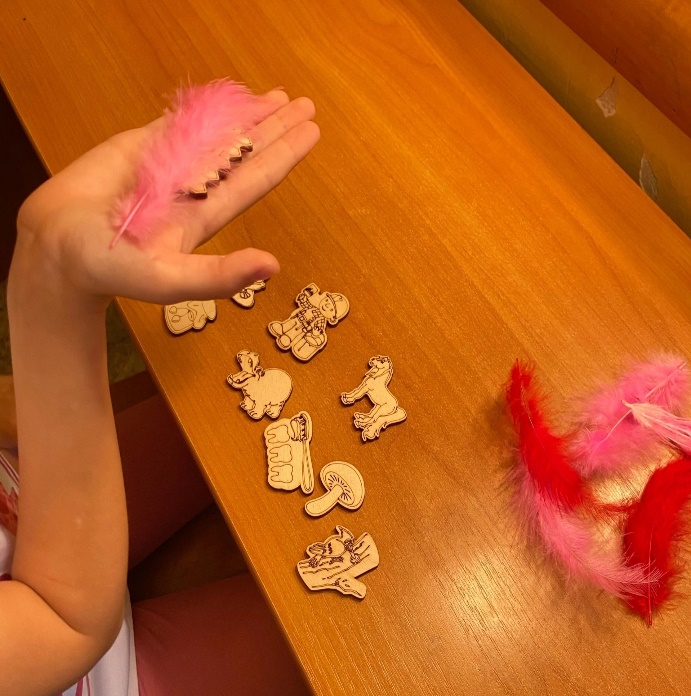 Самомассаж
На балансировочной подушке
На ортоковриках
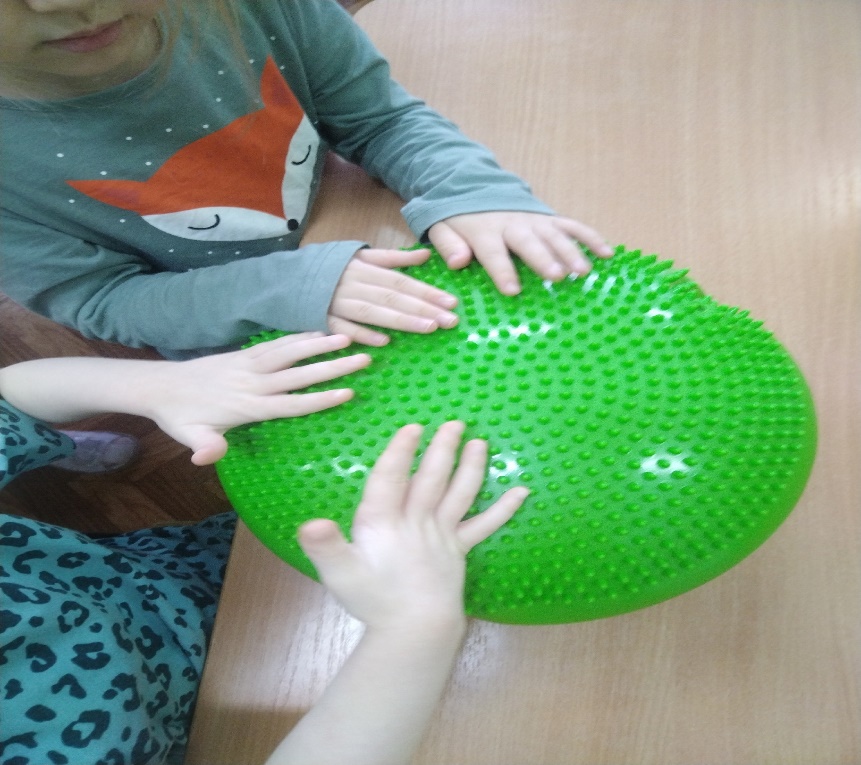 Мячи массажные «Ежики»Массажные шарики «Су-джок»
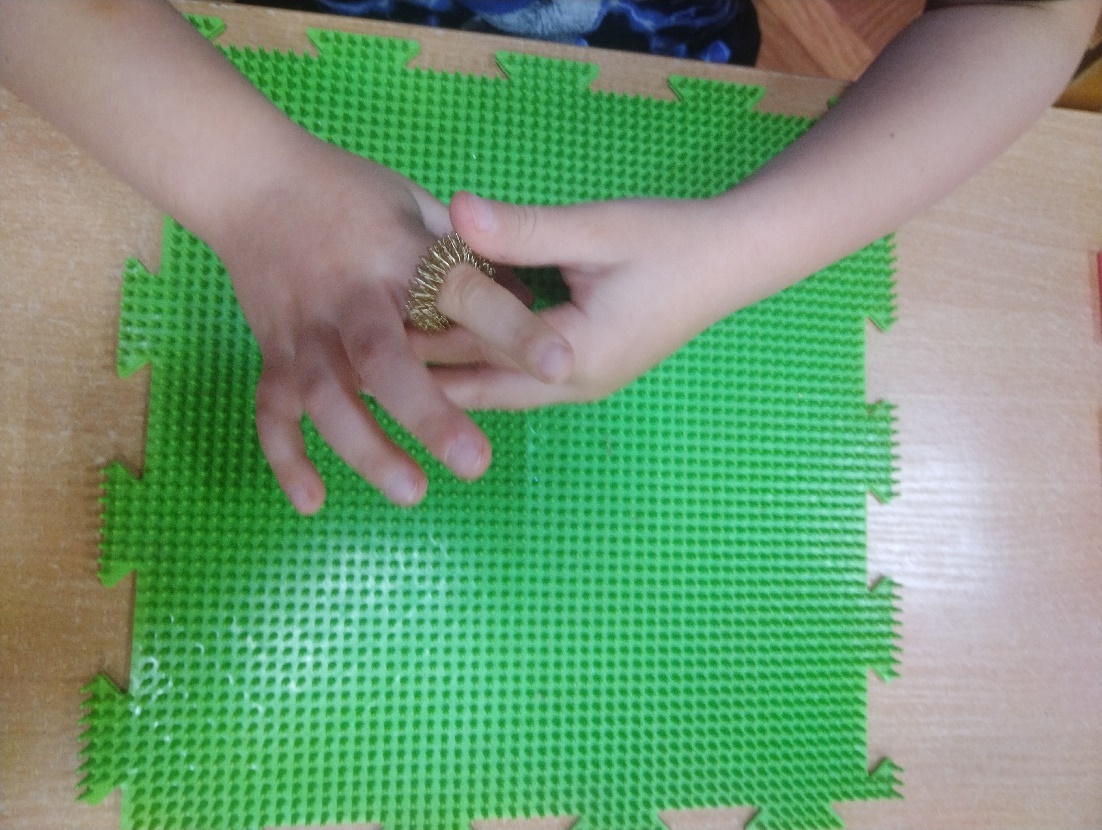 Работа двумя руками
закручивает и раскручивает винтики
Ребенок перекладывает камушки 
двумя руками одновременно
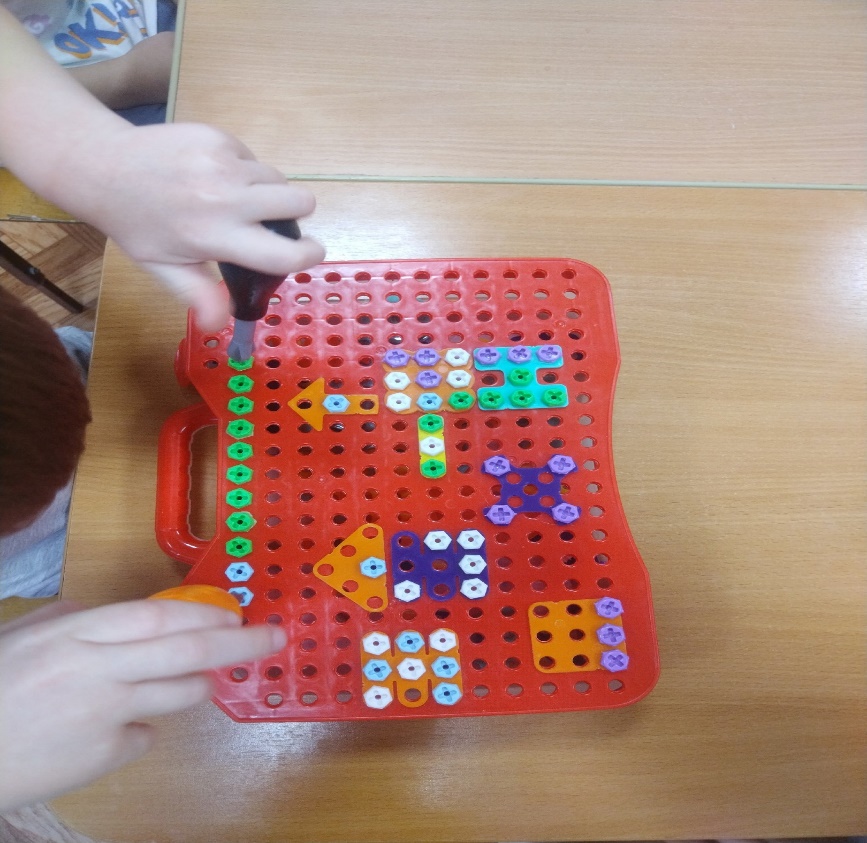 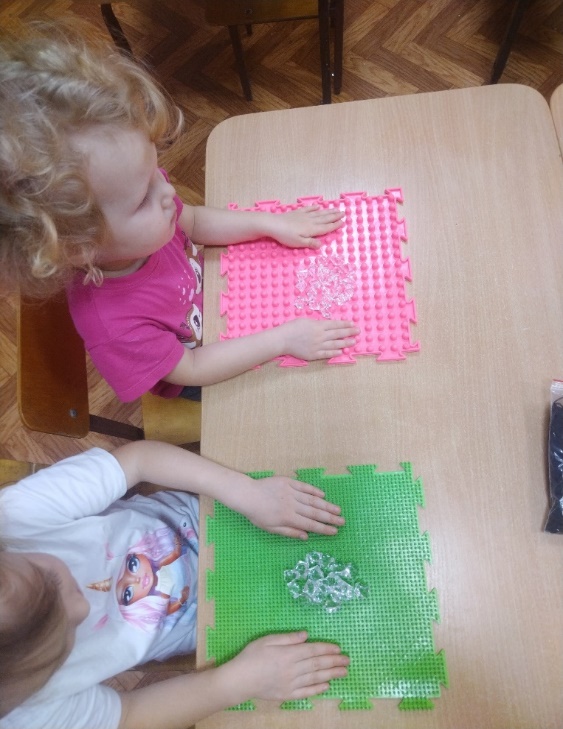 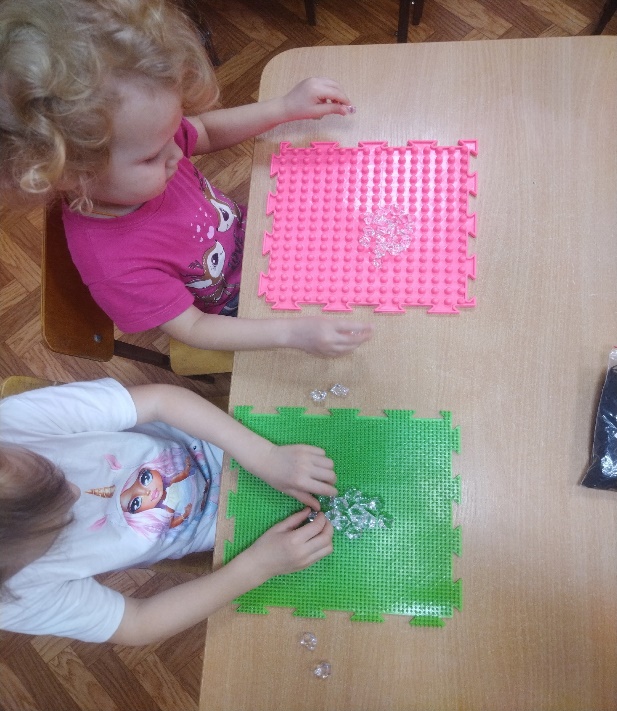 Графомоторные дорожки
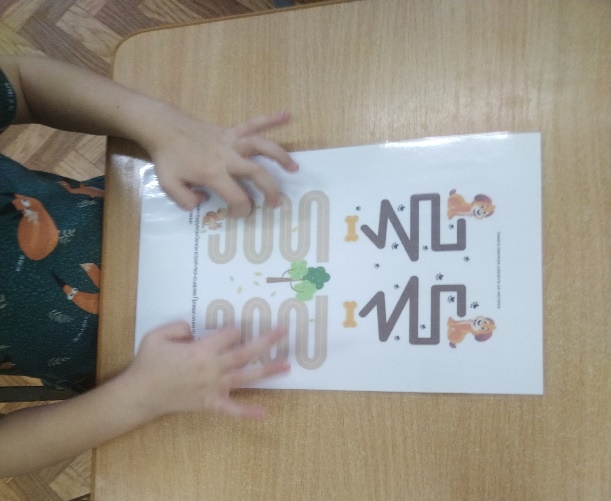 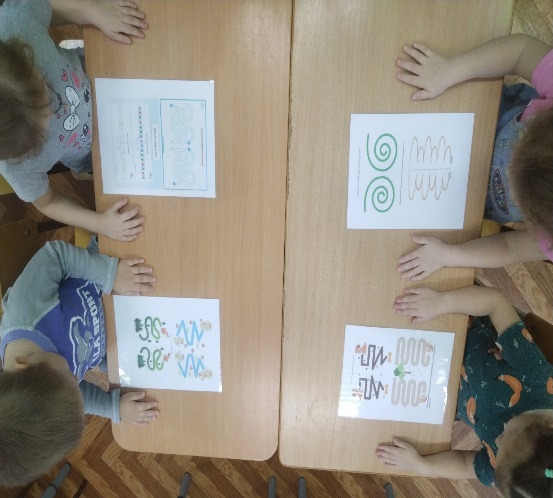 :
стимулирует развитие памяти и мыслительной деятельности;
помогает получить энергию, необходимую для обучения;
снижает утомляемость;
улучшает моторику, как мелкую, так и крупную;
благоприятно сказывается на процессе письма и чтения;
повышает продуктивную работоспособность;
формирует уверенность в себе при публичных выступлениях, что
Эффективными в развитии межполушарного взаимодействия являются упражнения с мячом
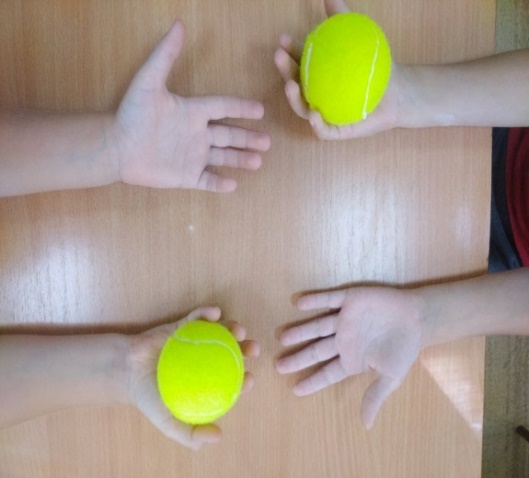 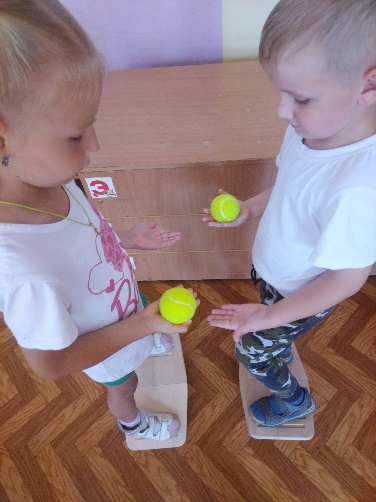 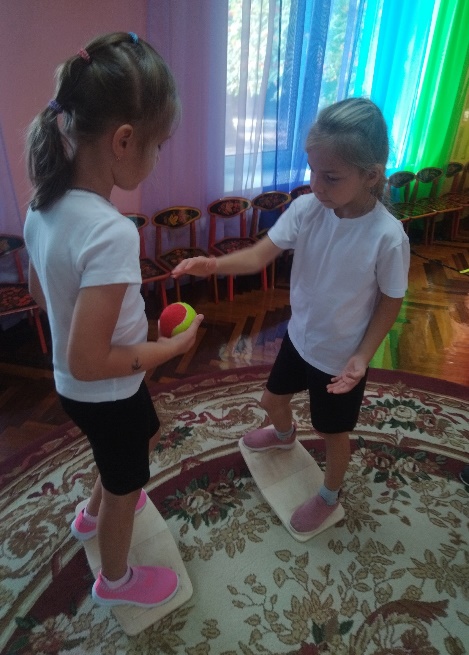 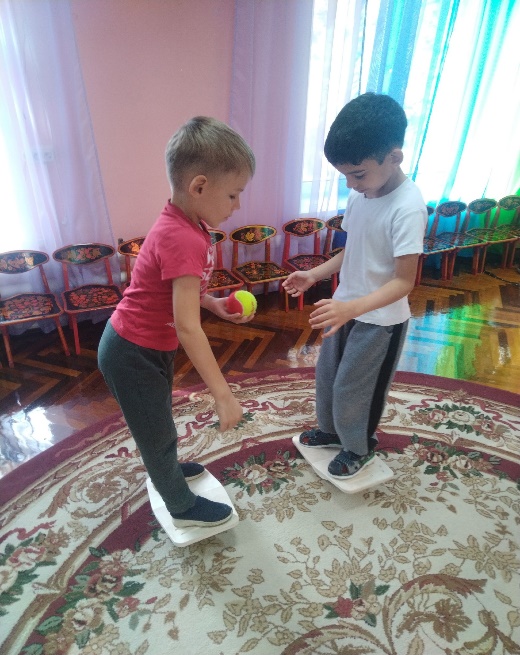 Кинезиологические упражнения
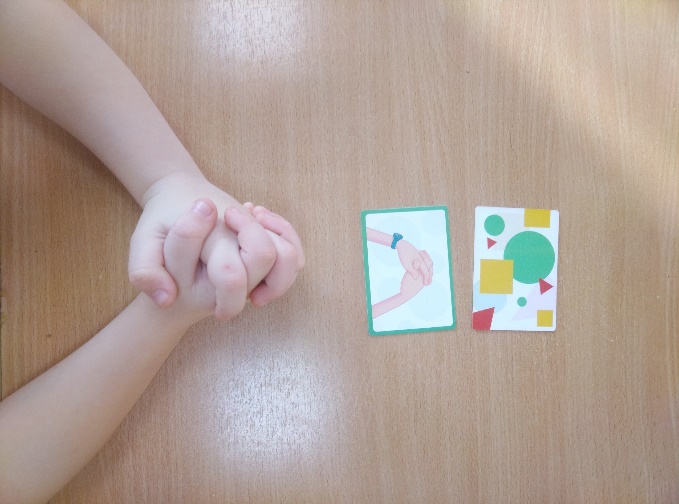 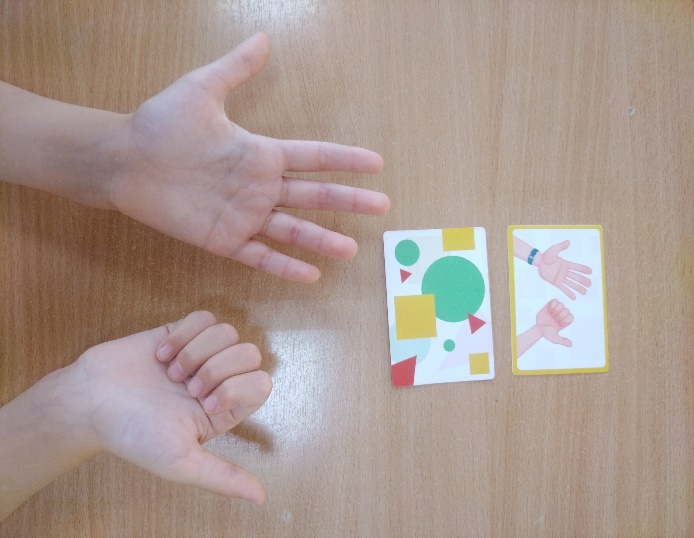 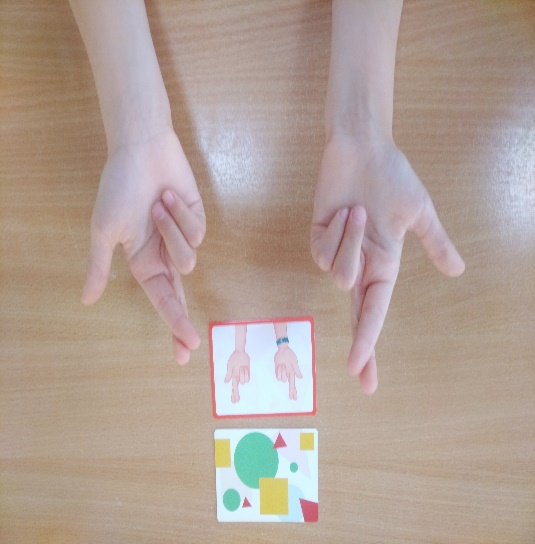 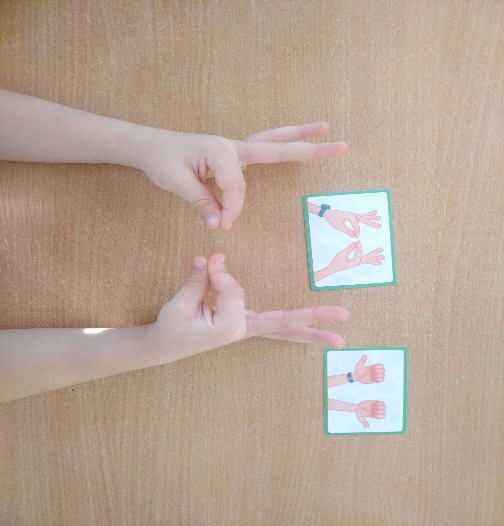 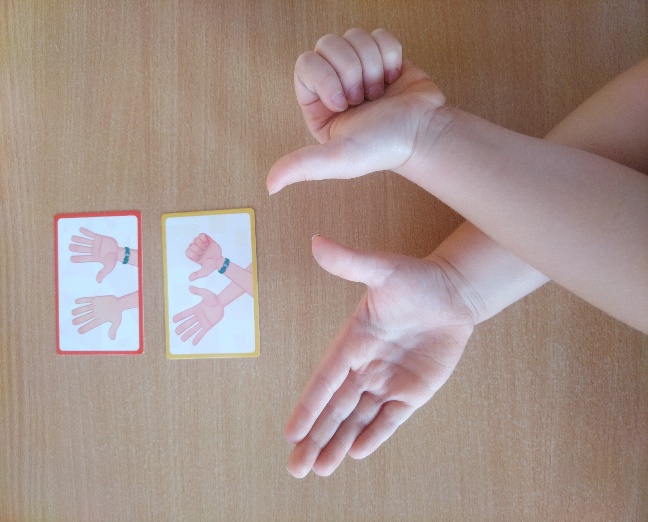 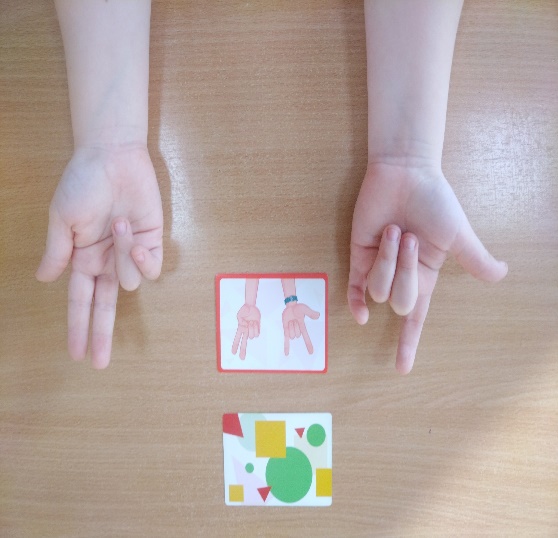 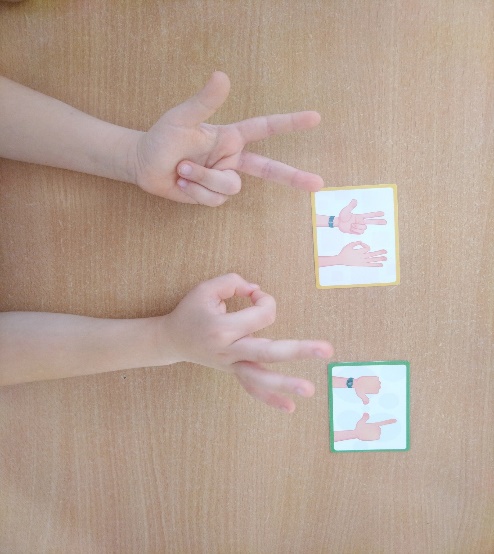 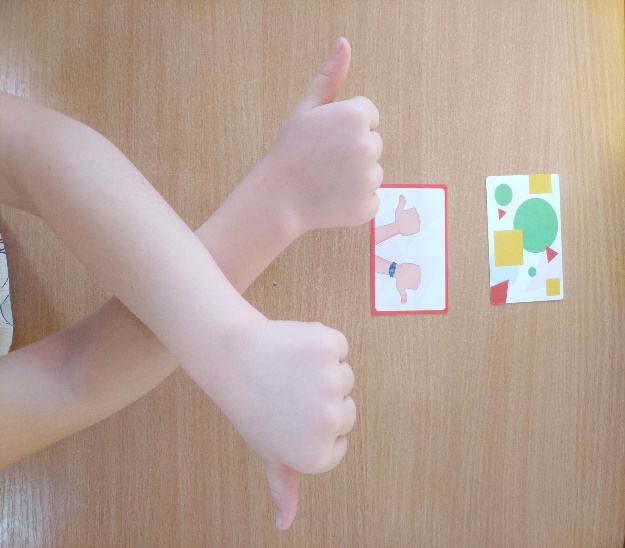 Нейрогимнастика на утренней гимнастике  и занятиях по физической культуре
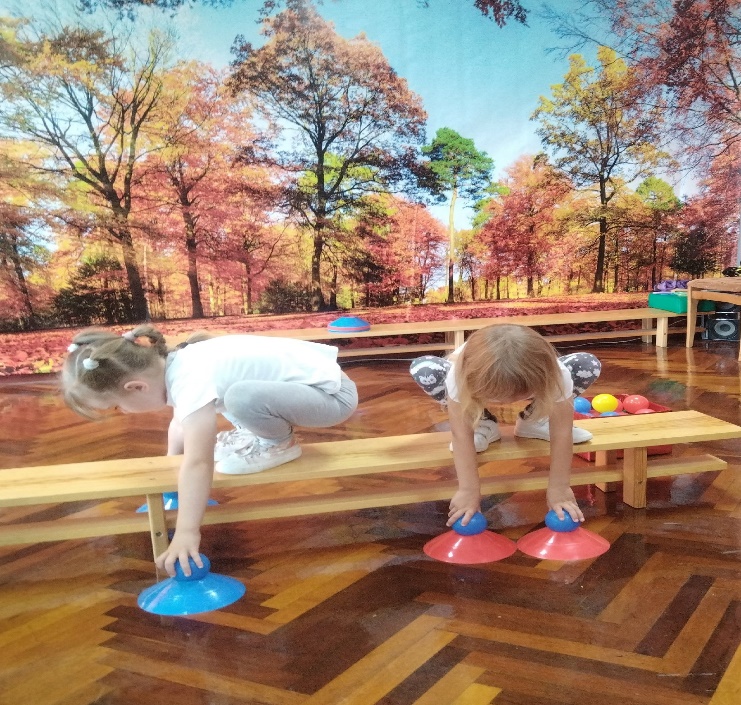 «Ходьба со сменой позиции рук»
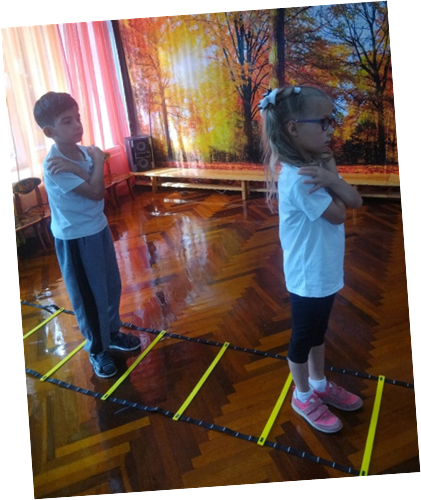 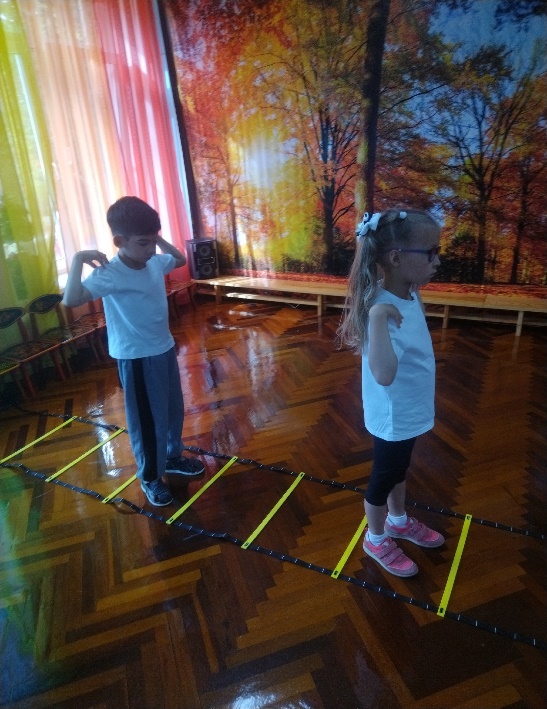 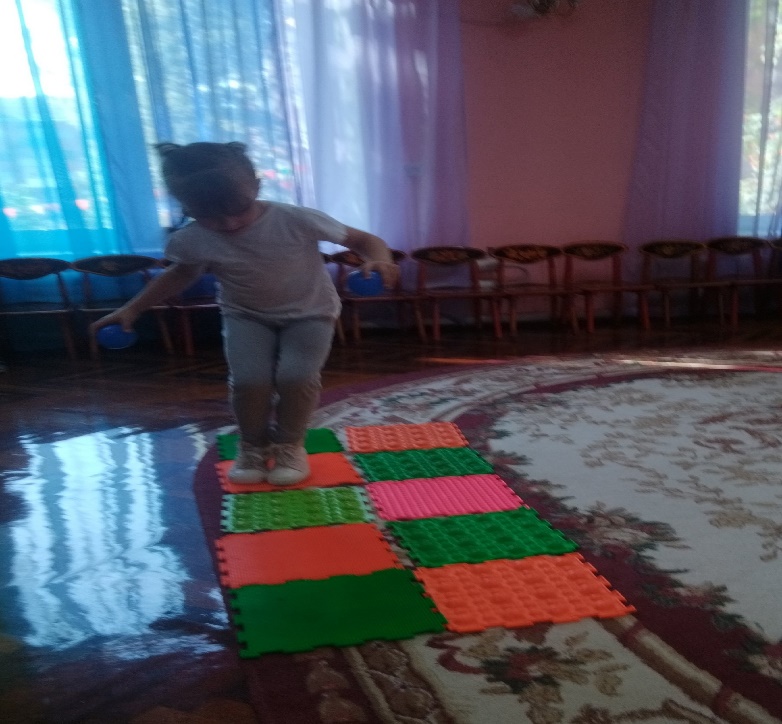 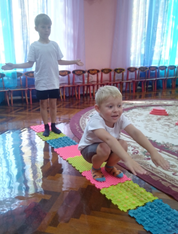 Балансир для детей.
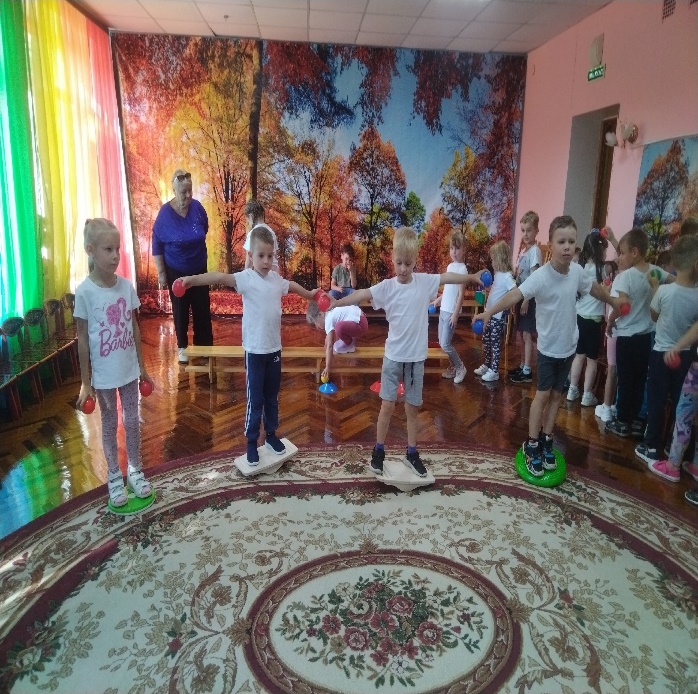 Польза от занятий на балансире: 

развивается координация;
развитие межполушарных связей  и межполушарного взаимодействия
укрепляются все мышцы тела; 
улучшается мозговая деятельность; 

 Детям интересно и весело балансировать на платформе.
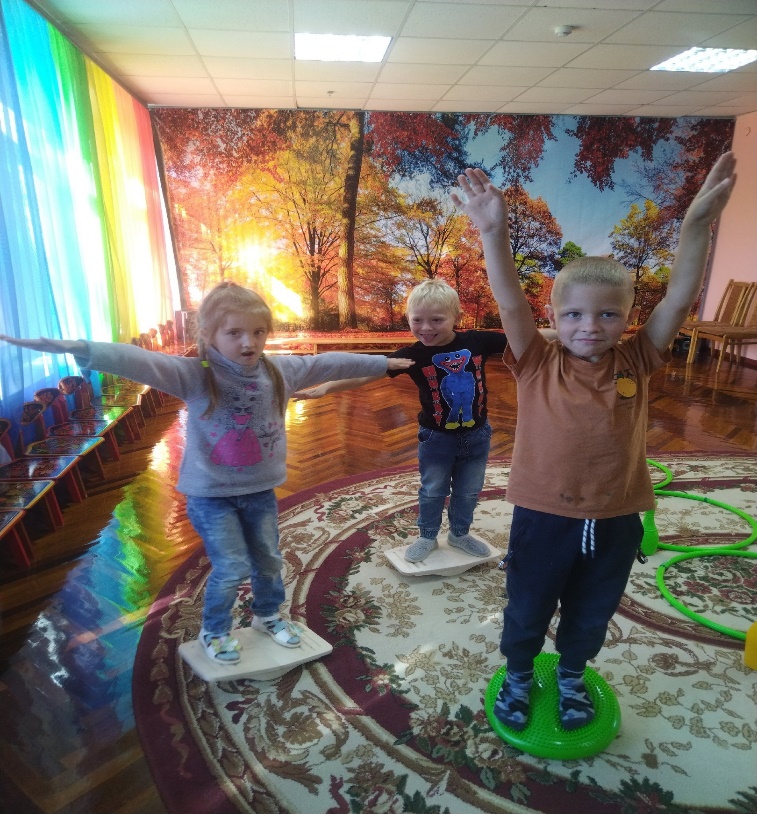 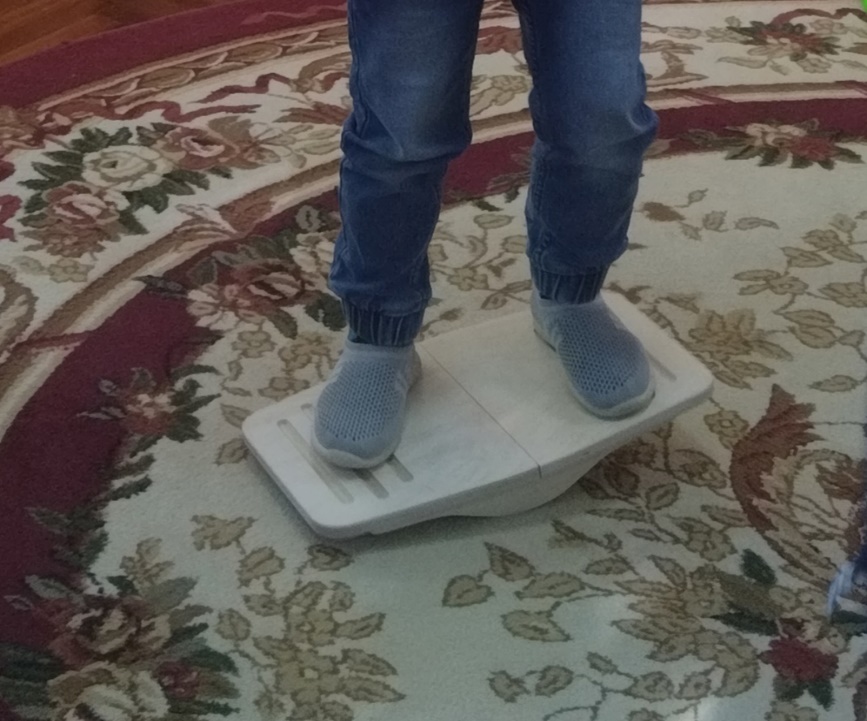 Балансировочная подушка  это, универсальный тренажер
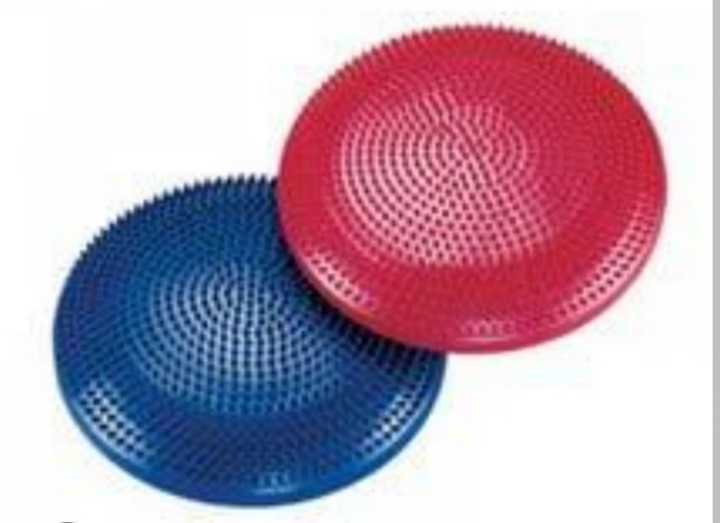 Польза от занятий:
мозжечковая стимуляция, развитие речи,
 укрепляются мышцы ног и спины, вестибулярный аппарат;
- развивается чувство равновесия, координация движений, глазомер;
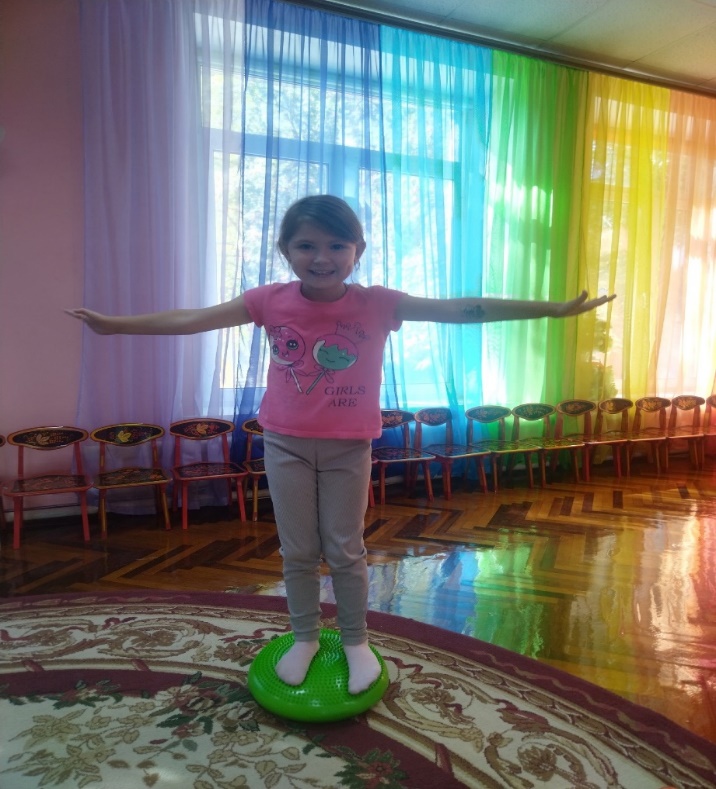 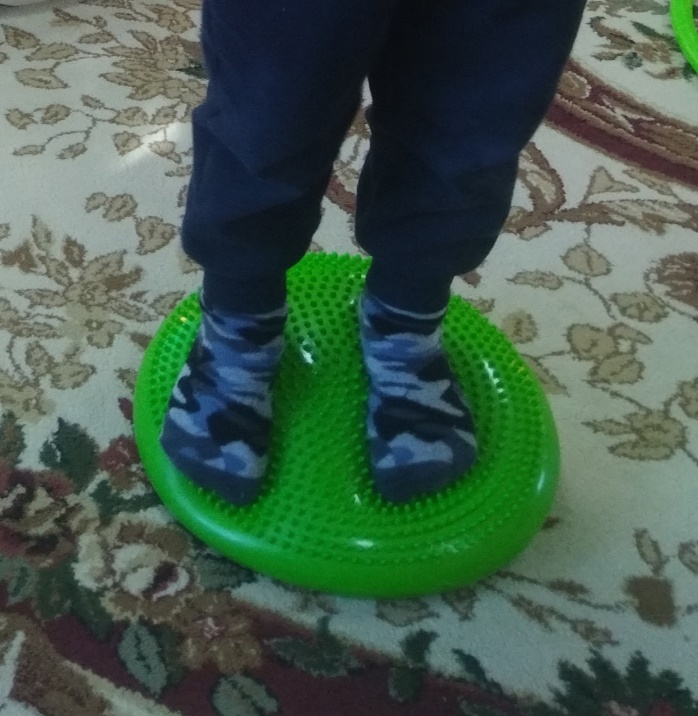 Использование нейроупражнений и нейроигр
способствует активизации межполушарного взаимодействия,   развитию речи дошкольников

нейро-игры значительно повышают мотивацию детей к занятиям, делая их более интересными и разнообразными.
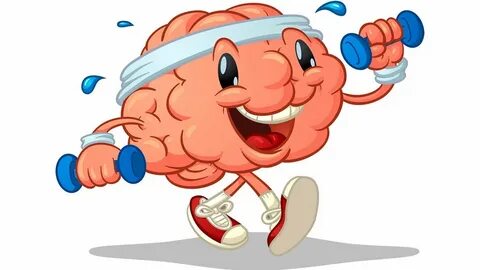